Презентация к  уроку «Ты и вещи»в 1 классе по  учебному предмету «Окружающий мир»по УМК «Начальная школа XXI века»
Подготовила
 учитель начальных классов
Горькова Анна Николаевна
Прочитайте  пословицы . Объясните смысл .
Землю красит солнце, а человека -  труд.
Где труд, там и счастье.

                 «Великая радость – работа,
                   Всё счастье земли  - за трудом!»
                                                                 В.Брюсов
Рассмотри рисунки. Назови профессии этих людей.
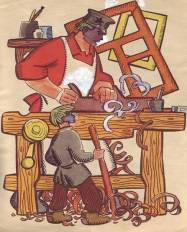 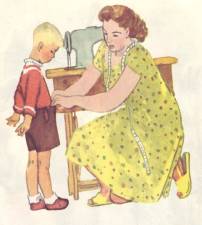 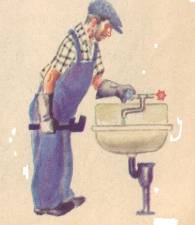 Гончар
Столяр
Портниха
Слесарь
Безопасность в картинках «Не шали с огнём!»
Какие меры предосторожности следует соблюдать при работе с электроприборами?
Игра «Путешествие в мастерскую»
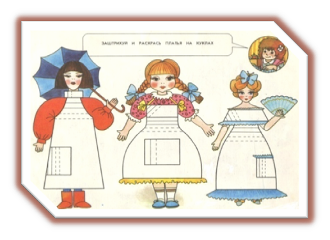 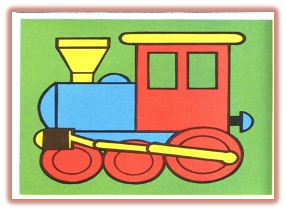 «В слесарной мастерской» - собери паровоз
«В гончарном
цехе» - собери кувшин
«В цехе шитья» - одень куклу
Источники:
Граубин Г. Р.  Прадеды.  М., 1987
Бредихин В.Б.  Дом похож на букву Д.  С.- Пб., 1992.
Дедуник В.П.  Орнамент. М., 1996.
Карпова Е. В.  Дидактические игры в начальной школе.  Ярославль, 1997.
Максиняева М.Р.  Занятия по ОБЖ с младшими школьниками.  М.,  2003.
Маяковский В.В.  Кем быть?   М., 2000.
Михалков С. В.  А что у вас?  М., 1998.
Степанов В.В.  Сказочные загадки для малышей.  М., 2007.
Творогова В. В. Для чего такой узор?  М., 1996.
Чуковский К. И.  Федорино горе.  М., 2005.